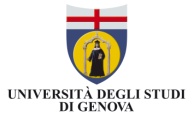 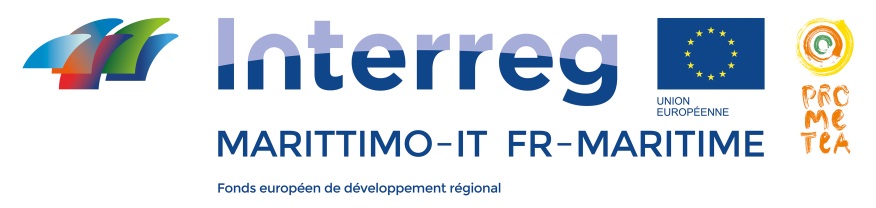 PROMETEA
PROmozione della Multifunzionalità dEl seTtorE
Agro-turistico
T4.1.3 Percorso di Progettazione partecipata transfrontaliera su modello Scuola Estiva
Relatore e titolo intervento
27 - 30  Novembre  2018  Seneghe /Alghero
La cooperazione al cuore del Mediterraneo
                 La coopération au cœur de la Méditerranée
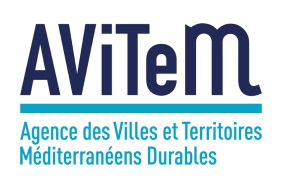 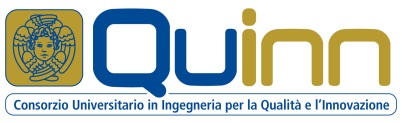 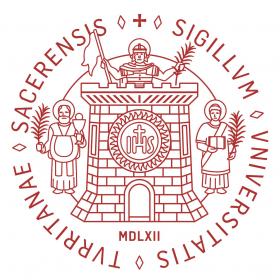 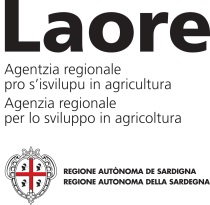 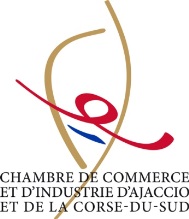 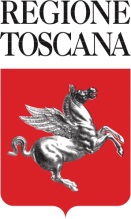 Antonello Podda – Dissi - UNICA
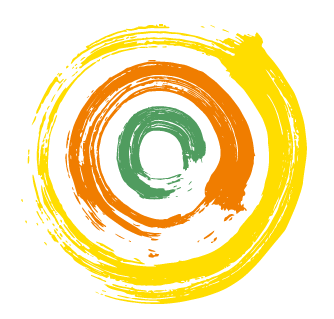 Innovazione e organizzazione di rete
Antonello Podda  
Dipartimento di Scienze Sociali e delle Istituzioni 
Università degli Studi di Cagliari
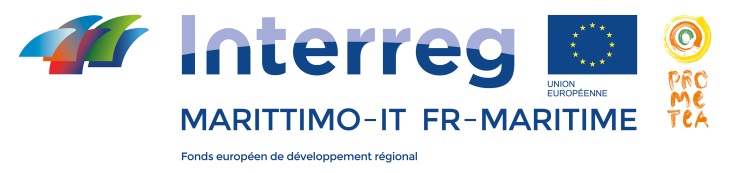 La cooperazione al cuore del Mediterraneo
La coopération au cœur de la Méditerranée
Antonello Podda – Dissi - UNICA
Assunto di base: la cooperazione genera vantaggi
Dalla partecipazione ad un reticolo cooperativo derivano effetti positivi: 
in primo luogo fiducia e reciprocità che producono benefici materiali e simbolici (capitale sociale)

Non necessariamente questi effetti positivi per i partecipanti alla rete si traducono in processi di innovazione economica e sociale per il contesto (A.Mutti)
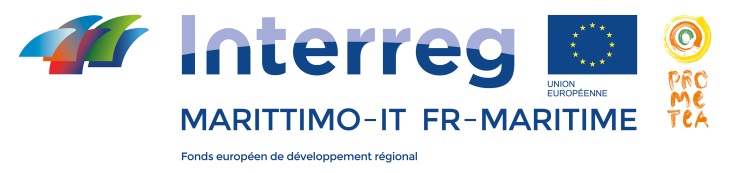 La cooperazione al cuore del Mediterraneo
La coopération au cœur de la Méditerranée
Assunto di base: la cooperazione genera vantaggi
E’ perciò necessario riuscire a precisare sotto quali condizioni la cooperazione genera beni, individuali e collettivi, orientati all’innovazione (piuttosto che al conformismo)

Ciò dipende da alcune caratteristiche: 
Dal tipo di reti cooperative 
Dal rapporto delle reti con il territorio e con le altre reti presenti (bonding o bridging)
Dalla presenza di «mediatori» che fungono da «diffusori della fiducia» (Mutti)
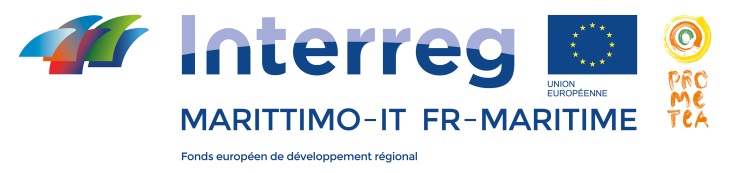 La cooperazione al cuore del Mediterraneo
La coopération au cœur de la Méditerranée
Valutare la cooperazione…
Indagato differenti aspetti della struttura della rete economico-sociale: 
i soggetti che fanno parte della rete commerciali (Agenti e rappresentanti; Intermediari, (come distributori, importatori, grossisti buyer, trading, soc. import-export); Grande distribuzione; E-commerce e siti internet terzi; Canali “speciali” (Ristoranti, bar, gastronomie, negozi specializzati); ristorazione collettiva; altre  aziende  della  filiera  produttiva  (es. trasformatori) (in tutto 57 alter). 
le principali aziende fornitrici di beni o di servizi (122 alter). 
le aziende con cui si è stabilito una collaborazione (44 legami citati) e il livello di formalità della collaborazione. 
il network fiduciario immateriale(ottenere consigli, pareri, suggerimenti): i contatti legati da trasmissione di informazioni (53 alter), i contatti a cui si chiedono consigli (16). 
le relazioni che gli imprenditori hanno con soggetti intermedi fondamentali per la loro attività, come enti regionali (Laore, Agris), associazioni di categoria, GAL, Marchi collettivi etc…. (37). 
Infine, sono stati citati i vari soggetti che offrono servizi di consulenza fondamentale per l’attività professionale (Ricerca e sviluppo, Sicurezza alimentare e tracciabilità; Assistenza Tecnologica, Servizi informatici, Servizi Amministrativi/legali, Formazione, Servizi Organizzativi/Manageriali, Assistenza tecnica) (67).
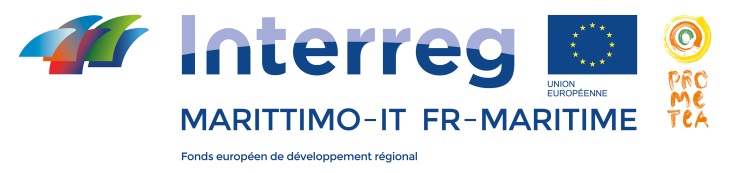 La cooperazione al cuore del Mediterraneo
La coopération au cœur de la Méditerranée
Esempio di rete professionale analizzata
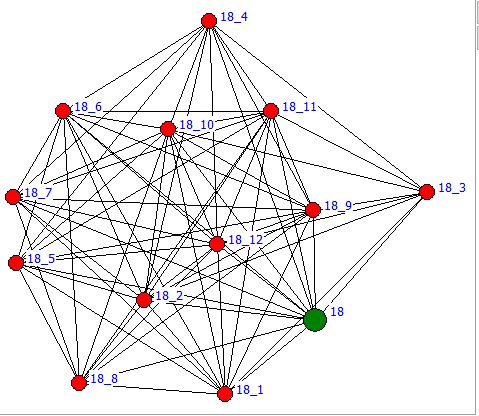 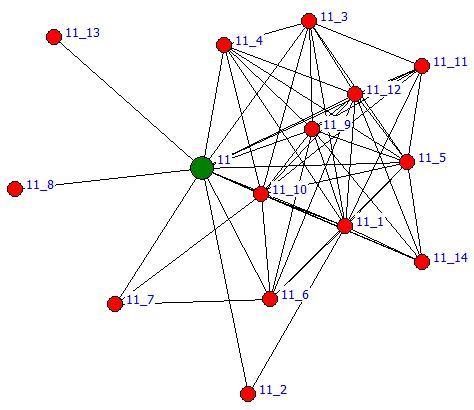 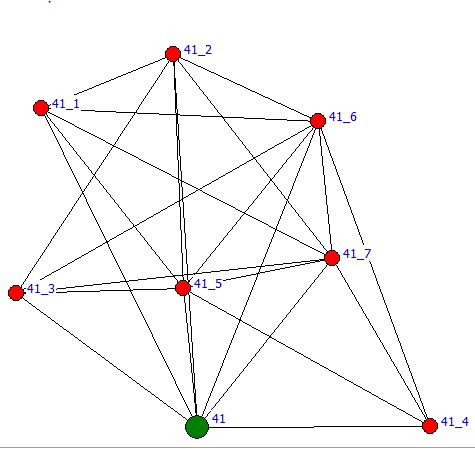 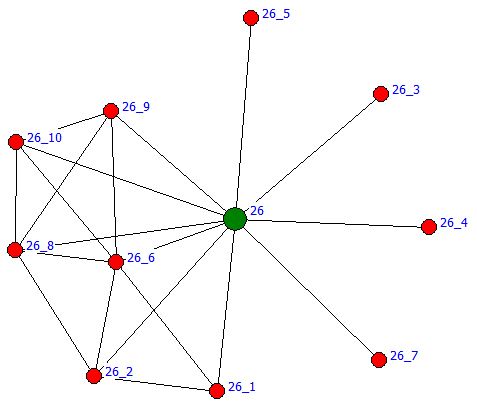 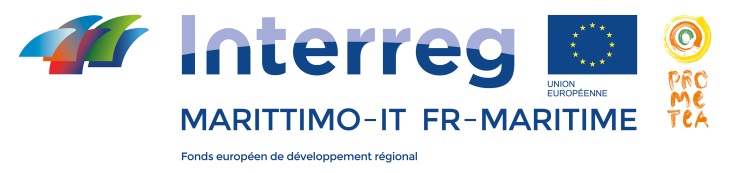 La cooperazione al cuore del Mediterraneo
La coopération au cœur de la Méditerranée
Tipi di legami
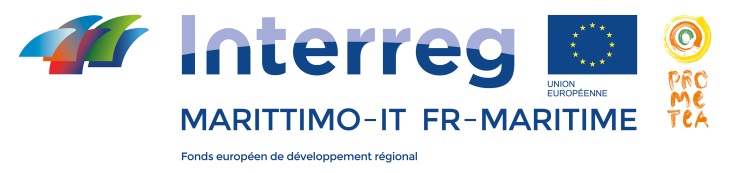 La cooperazione al cuore del Mediterraneo
La coopération au cœur de la Méditerranée
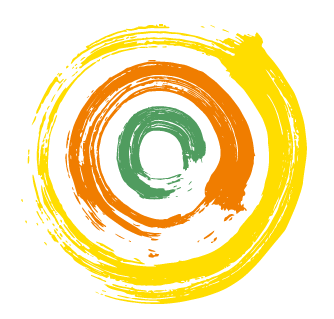 Tipi di legami
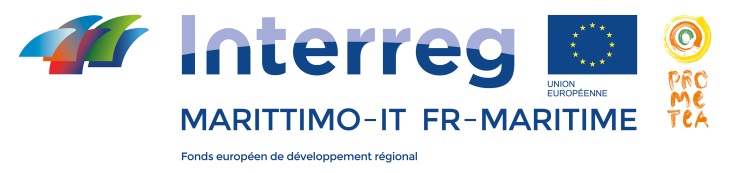 La cooperazione al cuore del Mediterraneo
La coopération au cœur de la Méditerranée
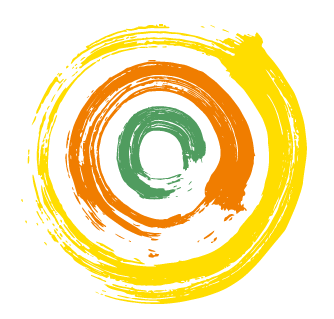 Tipi di contatti e particolarismo dell’azione economica - 1
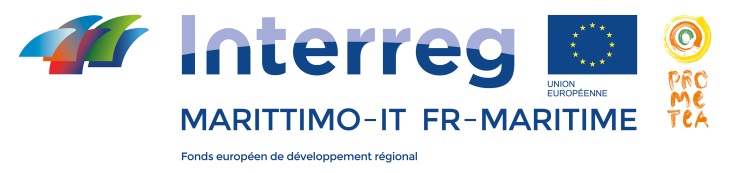 La cooperazione al cuore del Mediterraneo
La coopération au cœur de la Méditerranée
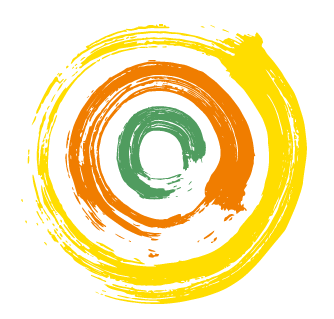 Tipi di contatti e particolarismo dell’azione economica - 1
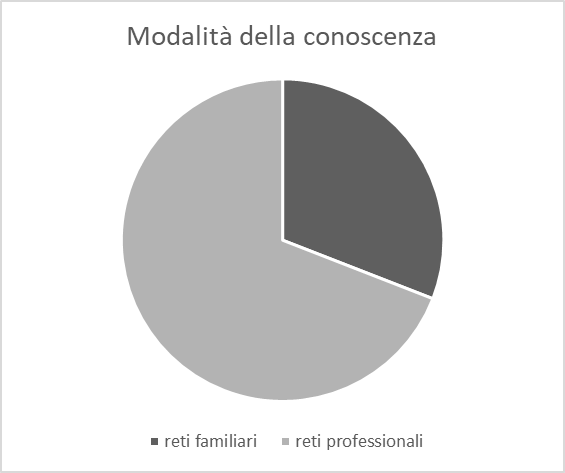 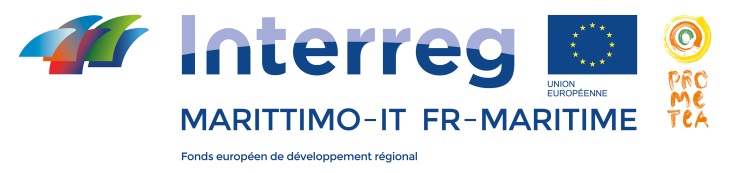 La cooperazione al cuore del Mediterraneo
La coopération au cœur de la Méditerranée
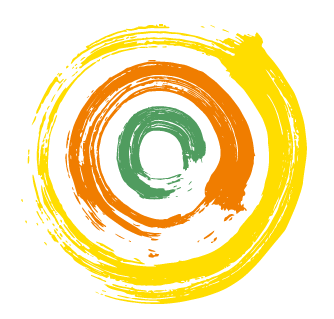 Tipi di contatti e particolarismo dell’azione economica - 2
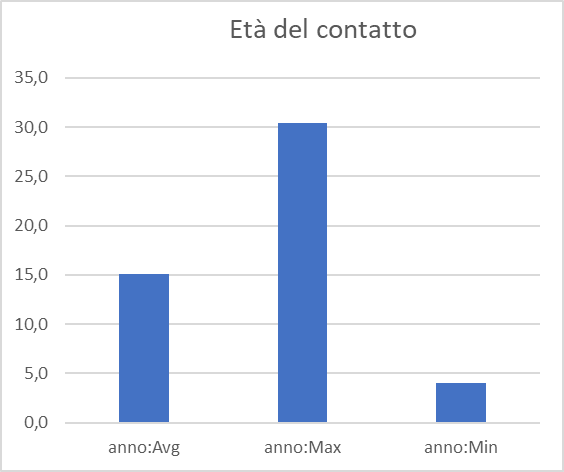 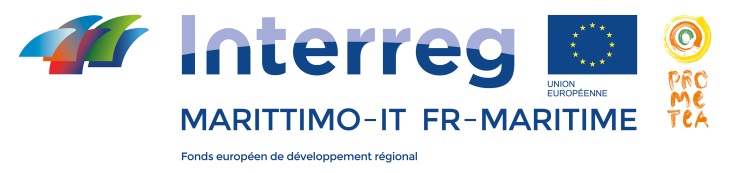 La cooperazione al cuore del Mediterraneo
La coopération au cœur de la Méditerranée
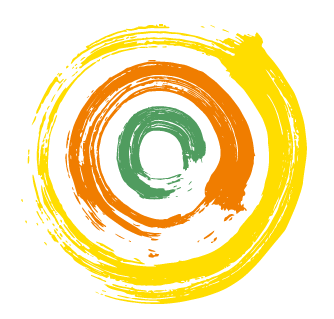 Tipi di contatti e particolarismo dell’azione economica - 2
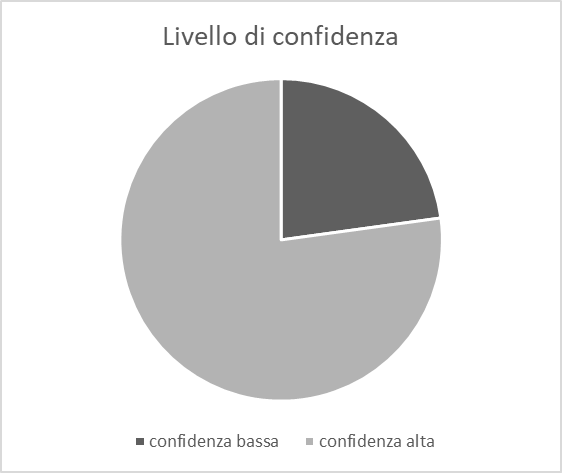 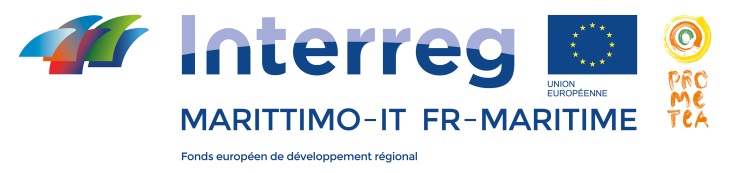 La cooperazione al cuore del Mediterraneo
La coopération au cœur de la Méditerranée
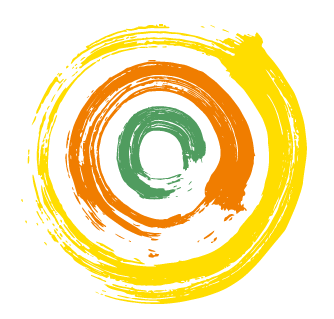 Tipi di contatti e particolarismo dell’azione economica - 3
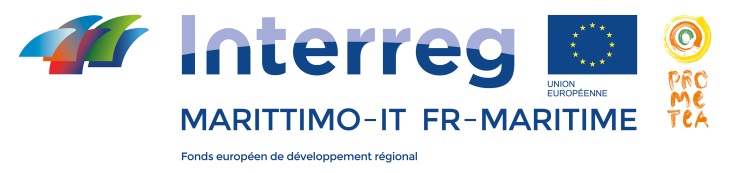 La cooperazione al cuore del Mediterraneo
La coopération au cœur de la Méditerranée
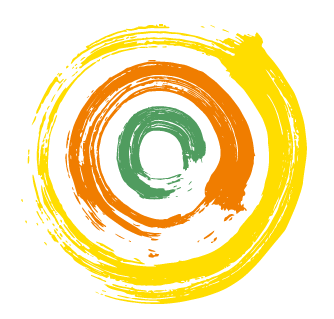 Tipi di contatti e particolarismo dell’azione economica - 3
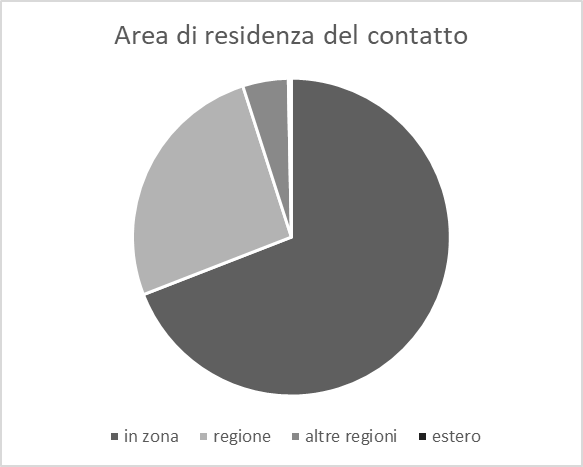 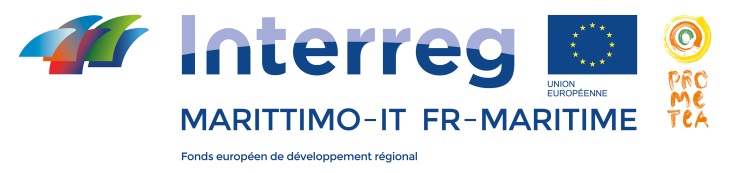 La cooperazione al cuore del Mediterraneo
La coopération au cœur de la Méditerranée
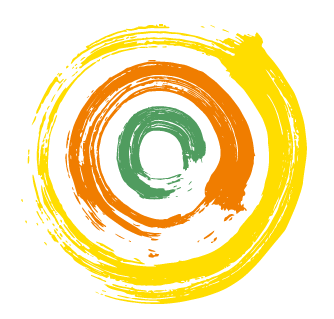 Alcune conclusioni sulle reti di collaborazione in Sardegna
le reti professionali si presentano abbastanza ampie nella dimensione, non appaiono particolaristiche, sono costituite da soggetti esterni e legati da legami professionali (basso particolarismo dell’azione, Mutti). 	
Alto grado di omofilia con altre imprese, sia di piccole che di media dimensione (principio della forza della posizione, Lin e Burt)
Confidenza, durata  e frequenza dei contatti mostrano elevati livelli di fiducia 

				ma 
Reticoli fortemente locali e forte prossimità delle aziende partner 
			(cosa significa?)
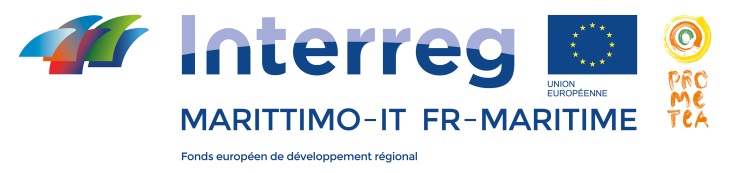 La cooperazione al cuore del Mediterraneo
La coopération au cœur de la Méditerranée
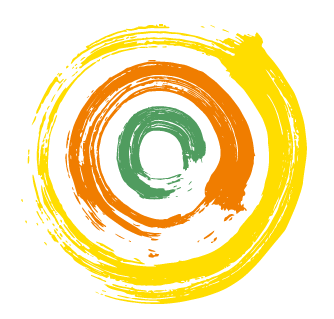 Alcune brevi comparazioni tra le aree del progetto Prometea
Collaborazione di medio/lungo periodo con altre aziende
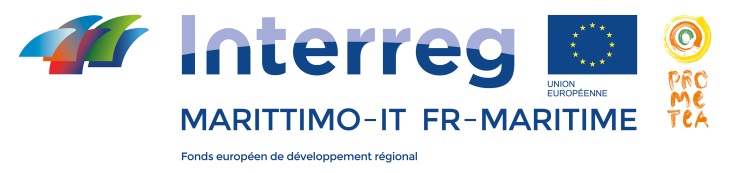 La cooperazione al cuore del Mediterraneo
La coopération au cœur de la Méditerranée
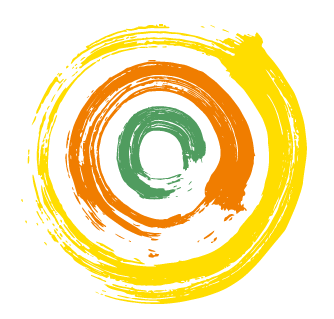 Alcune brevi comparazioni tra le aree del progetto Prometea
Formalità della collaborazione
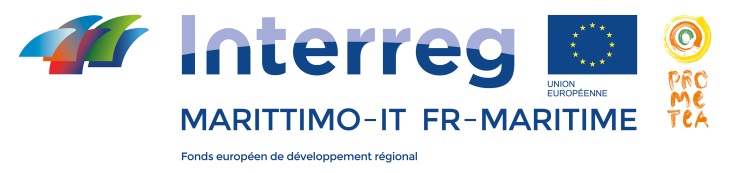 La cooperazione al cuore del Mediterraneo
La coopération au cœur de la Méditerranée
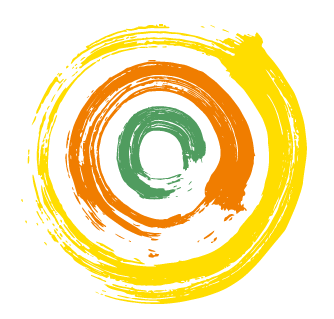 Alcune conclusioni
Importanza di analizzare forme e contenuti dei reticoli cooperative, formali e informali, tradizionali e moderni, esistenti un una data realtà territoriale per una loro mobilitazione ai fini dello sviluppo (Mutti)

Quando si studiano i processi di innovazione (Ramella)
l’importanza della dimensione geografica – concentrazione territoriale e dislocazione spaziale
Centralità delle conoscenze (anche tacite) e del capitale umano
Rilievo del contesto socio-istituzionale e beni collettivi locali
Aspetto relazionale e cooperativo dell’innovazione
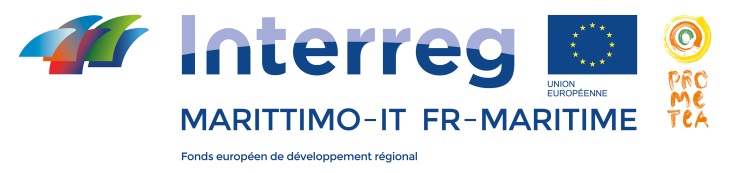 La cooperazione al cuore del Mediterraneo
La coopération au cœur de la Méditerranée
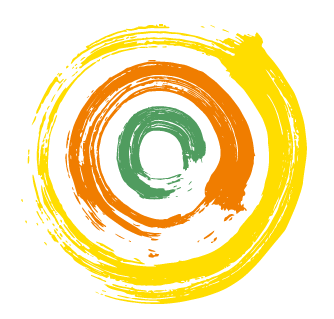 Presentazione
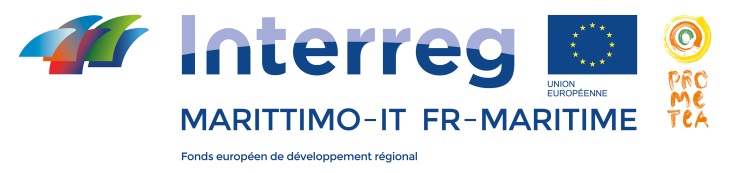 La cooperazione al cuore del Mediterraneo
La coopération au cœur de la Méditerranée
Antonello Podda – Dissi - UNICA